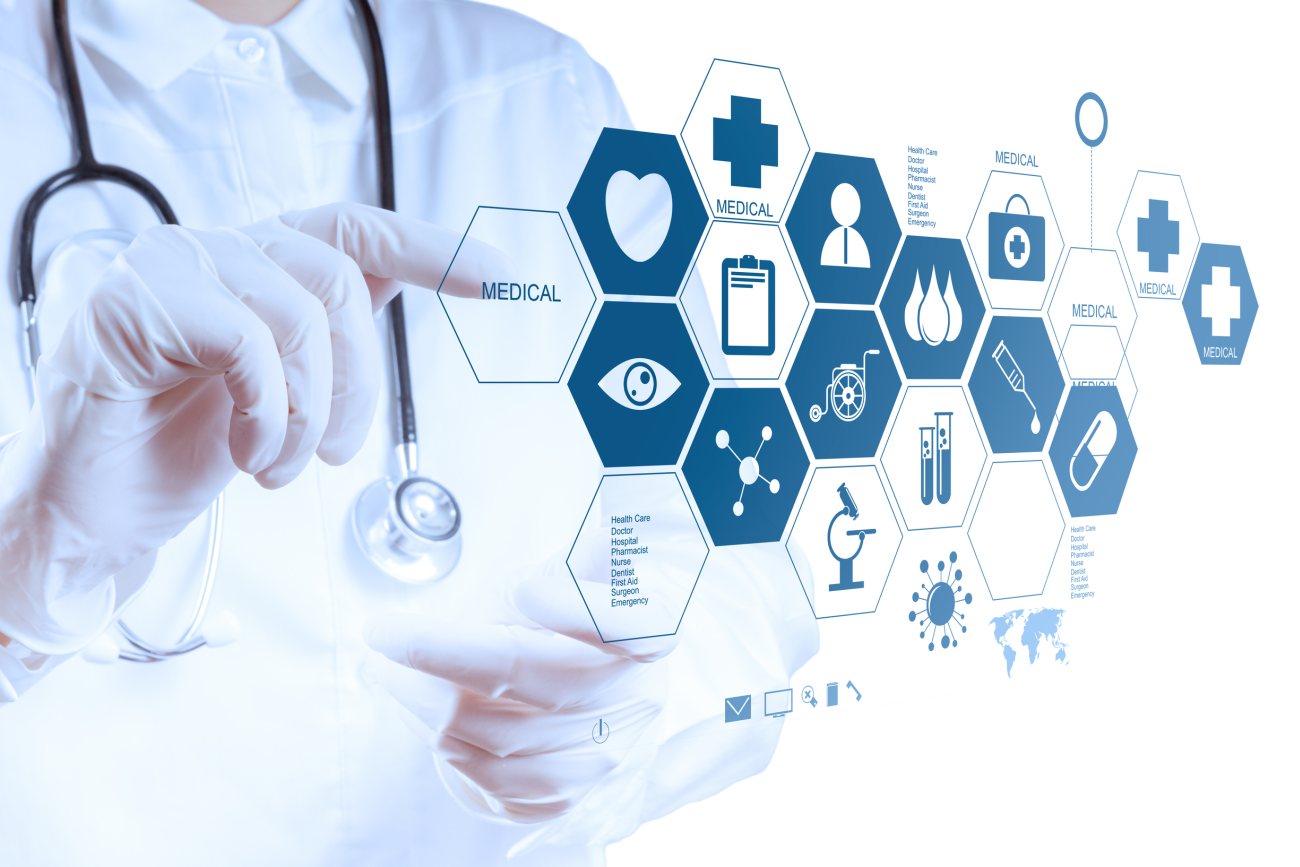 Managed Care Payments
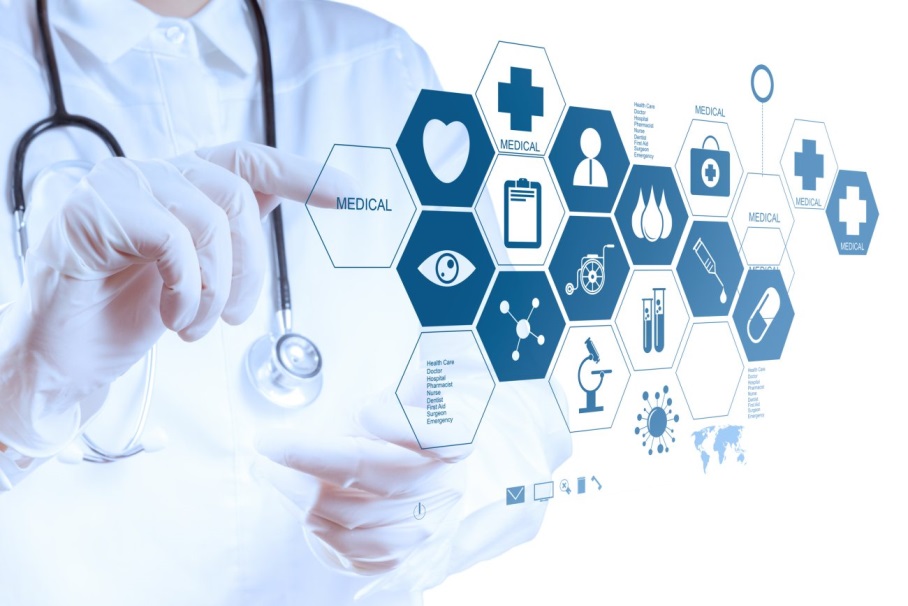 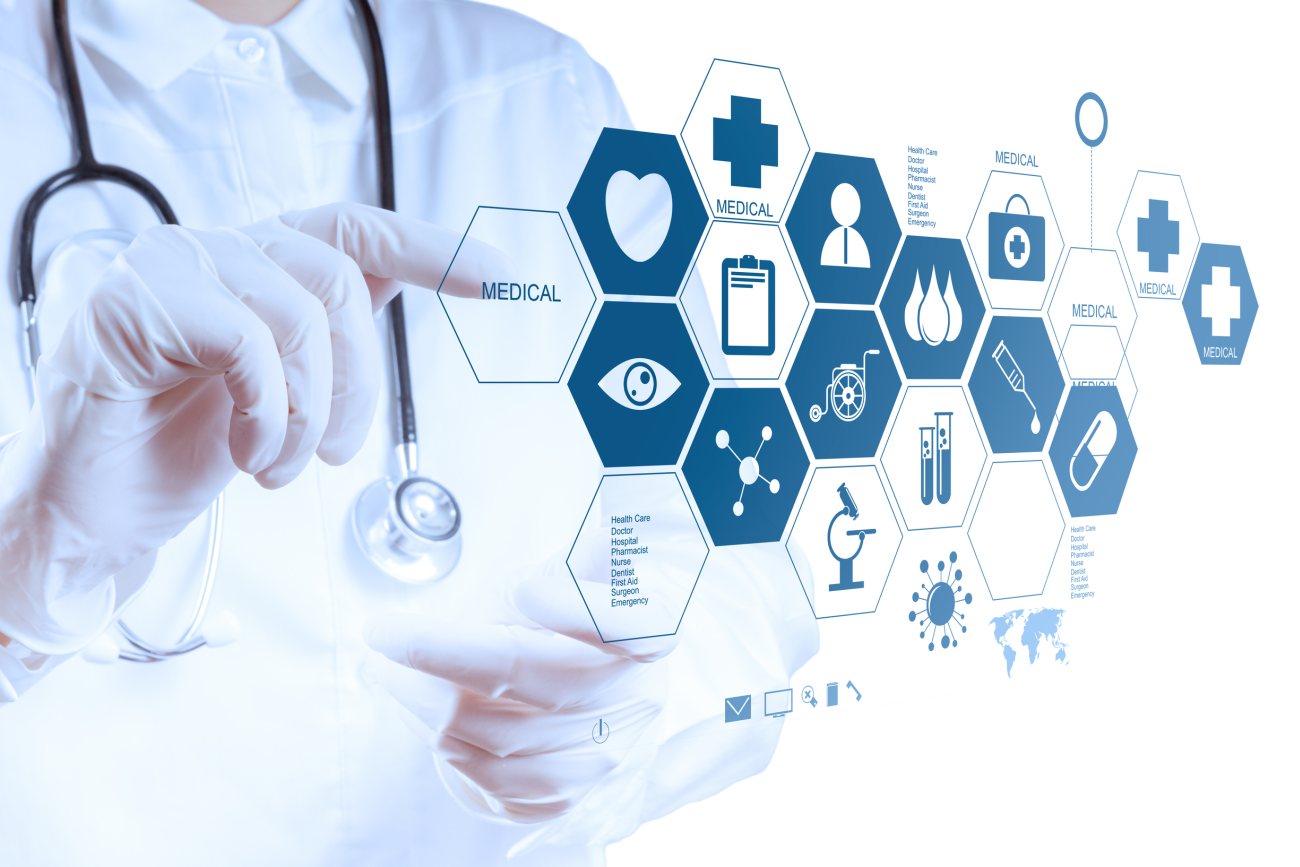 Understanding the Operations of Healthcare in America
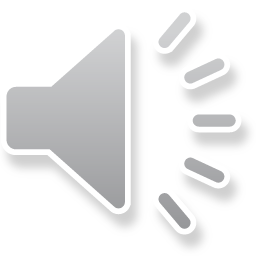 [Speaker Notes: This presentation shall also focus on how health insurances help in providing the public with better options of improving how people are provided with good healthcare systems support that they need especially when it comes to financial matters.]
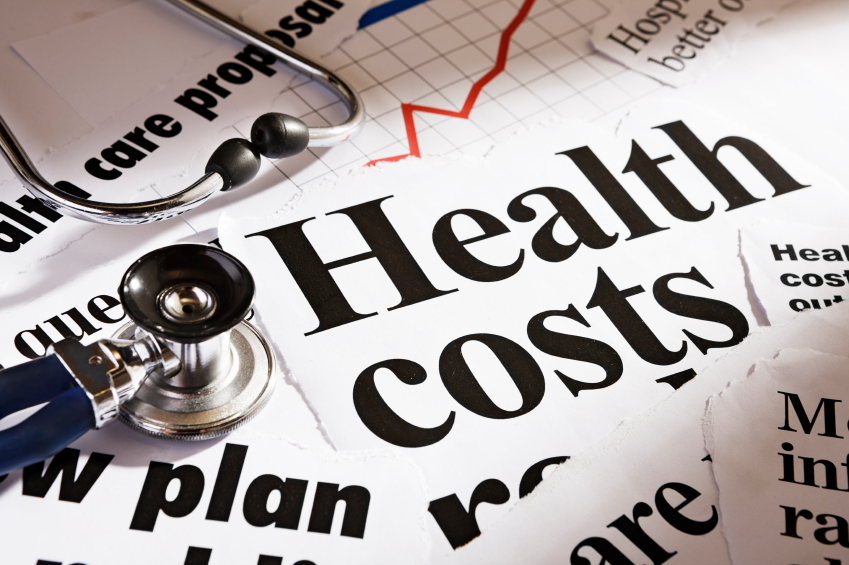 Introduction
Medical Care Payment is a form of public service established by the government to support the healthcare needs of the people who might have particular vulnerabilities but have less or limited financial resource.
Managed healthcare is dedicated to public service
Medical Care Payment is focused on 
lowering the cost of money dedicated to 
Healthcare assistance programs
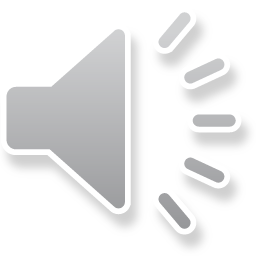 Medical Care Payment is a process of empowering 
social development through the aid of proper 
budget management
[Speaker Notes: Healthcare programs are not only bound to medical operations established to help the public cope with their healthcare needs. Instead, these programs also include monetary-assistance operations that have been made to make sure that every individual in every type of community would have the chance to receive ample medical attention as needed. 
Among the provisions given by the government includes the managed care payments under the managed medical care options established by the government. The nature of this program relies on the monetary funding that is allotted for public health assistance. 
In support of the principles of the Health Maintenance Organization Act of 1973, it could be noted how Managed Care Payments have developed through time.]
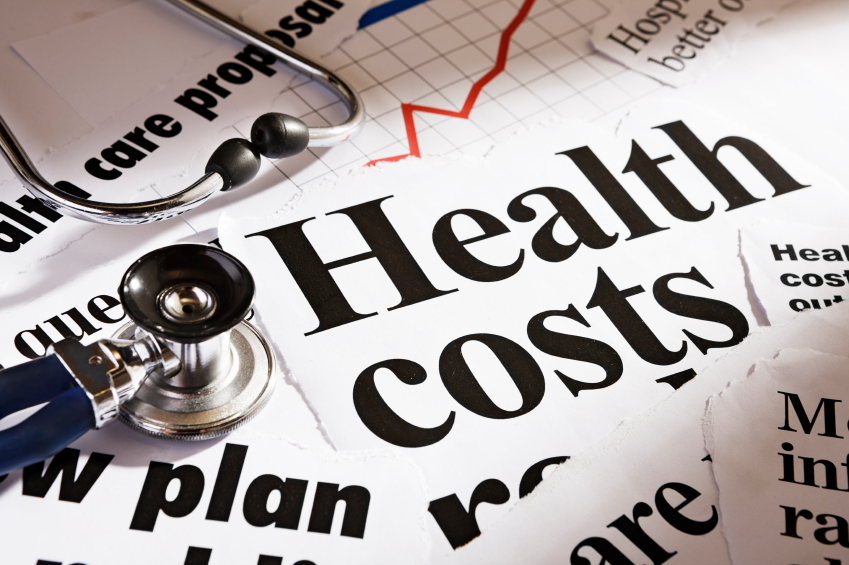 Background of Issue
Public healthcare need is something that is required to be taken care of as part of administrational responsibilities of the government
Budget allotted for public healthcare needs 
must be managed properly to make sure that 
the available amount of monetary resource 
gets used as efficiently as possible
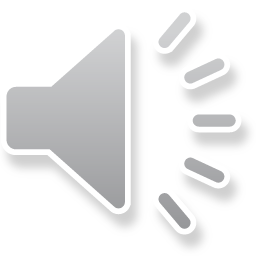 [Speaker Notes: The need to support the financial capacity of the public to embrace modern-aged medical operations that are necessary for the protection of their health is an essential part of social growth. 
Managed Care Payment programs intend to make sure that the public gets what it needs from the medical services that the government offers; empowering them to follow an organized system of public health service payments that can fit their current economic capacities.]
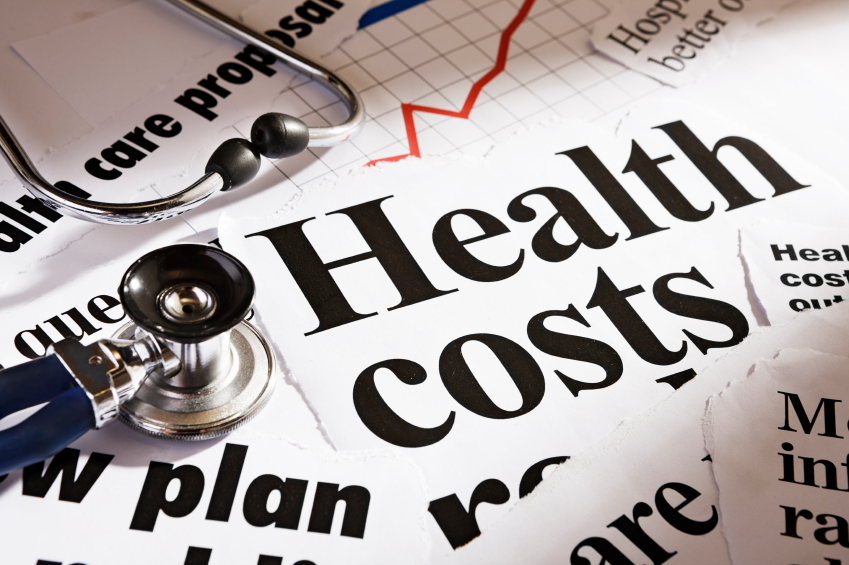 Relevance to Healthcare Finance
Continuous support for public health is necessary. It is required for the government to create a financial program that will make it easier for the people to  receive service from the administration as they undergo critical medical operations or medications that might cost higher than what their income could take
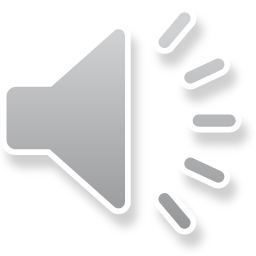 Medical care payments lift up the burden 
off from the public especially when they
 are in need of financial directing and assistance.
[Speaker Notes: Among the types of Programs that identify well with Managed Care Payments include: 

Managed Care in a Public Setting (MCPS) which is a form of social service that provides assistance to those seeking assistance on how to balance their budget for healthcare options allotments. It basically educates the people on how to manage their money better in order to have something allotted for healthcare needs. 

Health Maintenance Organization (HMO) promotes the control of the rising healthcare costs keeping everything at a balance [therefore making alternatives of medical operations (including medicines) that could be made available for those who might not have enough funding to pay for the regular priced ones]. 

Preferred Provider Organization (PPO) entails to create a contract-alliance between healthcare organizations and healthcare financial support providers in order to make the form of assistance they make more effective and efficent in serving the public’s needs.]
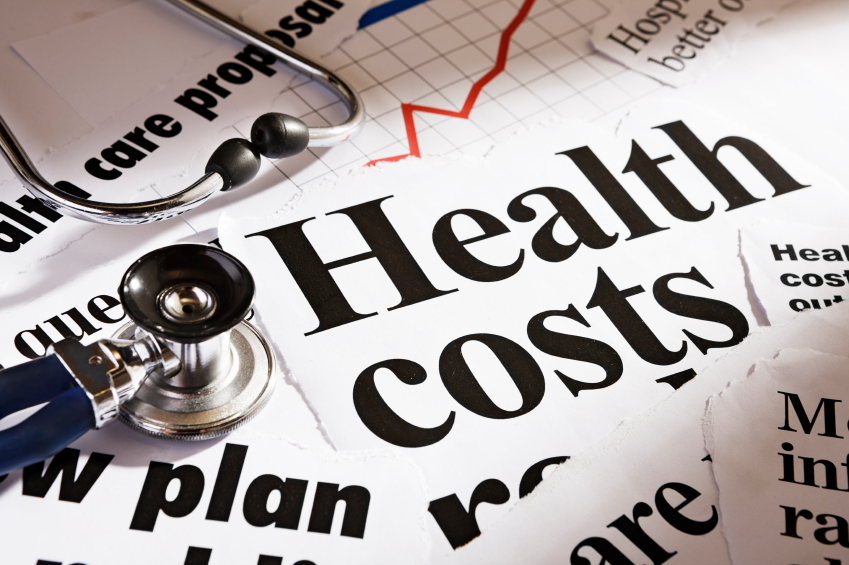 Resolution Strategies
Creating a much better form of service repayment is necessary to be established as it will entail the condition by which the government is able to support public healthcare support needs.
Health costs need to be controlled
--Repayment programs for services
 rendered from the government ought 
to be more affordable for the public
 to appreciate.
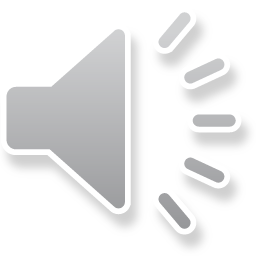 Making healthcare more attainable and affordable may not be enough; instead, making healthcare options more redeemable through the establishment of good financial programs  should be the focus of consideration
[Speaker Notes: Balancing the concept of service-repayment in Managed Care Payment programs entails to make the ends meet and help the low-income earners to become more capable of handling their responsibility of paying for healthcare services through the balance incurred when budget from high paying customers come into existence.]
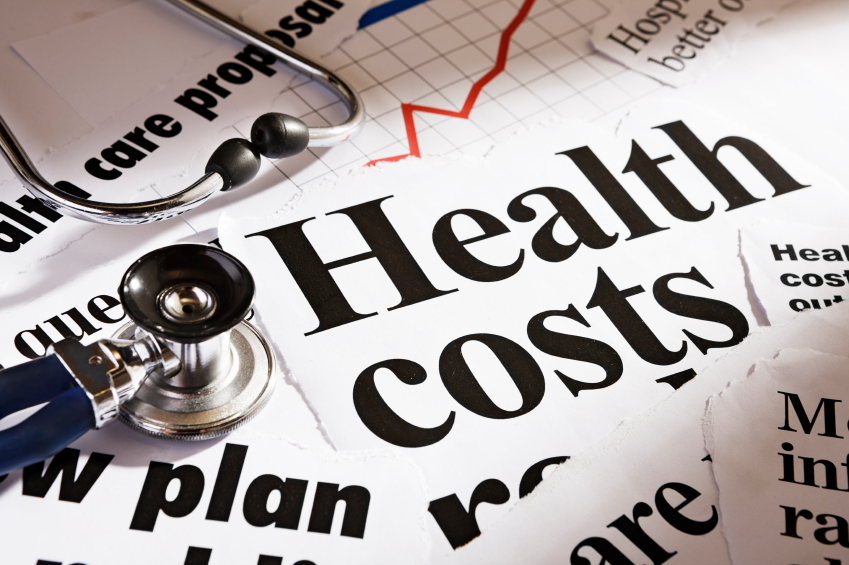 Future Implications
The world is changing and the healthcare needs of people coming from the lower end of the economy rises every year.
Good healthcare programs are defined to make
 a distinct impact on how the society advances as 
a full unit dedicated to progress amidst the different 
existing challenges including healthcare issues
It is assumed that in the future, the speculation for the creation of a more distinct and efficient health program is something that the government would be more dedicated to as it builds stronger communities fit for progress.
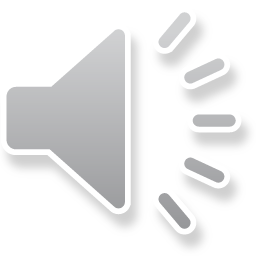 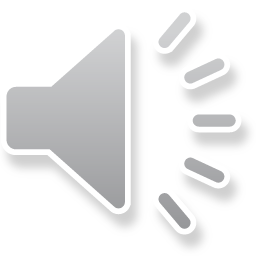 [Speaker Notes: Managed Care Payments are expected to improve in form further into the future. Healthcare entities and companies are expected to take on the challenge of becoming more aware of the fact that the needs of the public are rising; therefore should be supported. 
Creating more workable forms of Managed Care Payment programs that could reach individuals from remote areas who might be needing special or specific medical care attention but my not have ample finances for it.]
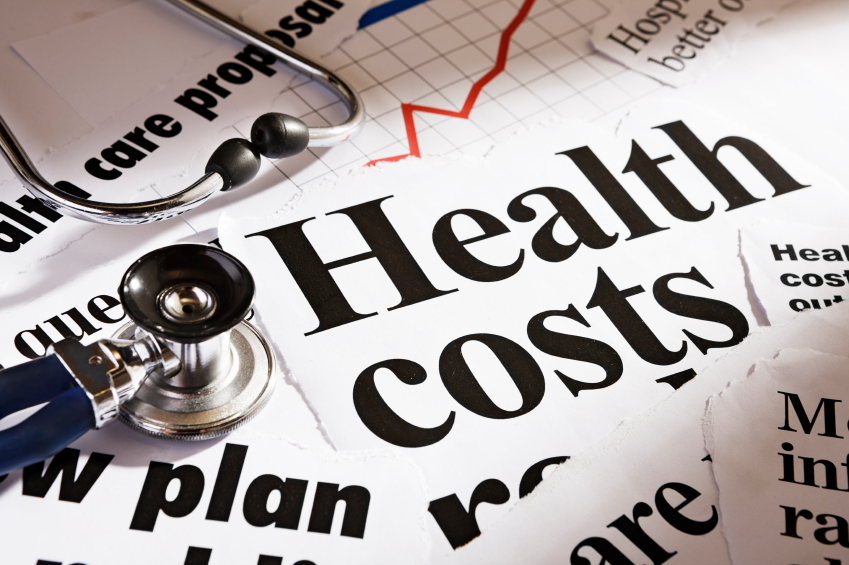 Conclusion
Medical care payments are 
expected to promote better 
and stronger foundation of 
healthcare development within 
the society and among its people. 
Medical developments ought to be accessible to all; medical care payment programs tend to make sure that such point of progress be constructive in creating a more sufficient healthcare system for the public to enjoy
[Speaker Notes: Managed Care Payments, overall, is part of the foundation to which public healthcare is dependent upon. The strategic manner by which medical operations are designed to be enjoyed by everyone needing them is one goal that Medical Care Payment programs are dedicated to comply to. 
Noticeably, it could be understood that taking into account the consideration over balancing high health costs, the role of Managed Care Payments play a distinct insistence on how public values are protected well for the sake of developing better health programs for the public.]
References
Cox, T. (2010). Legal and ethical implications of health care provider insurance risk assumption. JONAS Healthcare Law, Ethics and Regulation. 12(4): 106–16.
Goodman, John C. (2011). "Health Insurance". In David R. Henderson (ed.). Concise Encyclopedia of Economics (2nd ed.). Indianapolis: Library of Economics and Liberty.
Managed Care: Integrating the Delivery and Financing of Health Care – Part A, Health Insurance Association of America, 2012. page 9
Gina Kolata, "Survey Finds High Fees Common in Medical Care ," The New York Times, August 11, 2010
Peter R. Kongstvedt, "The Managed Health Care Handbook," Fourth Edition, Aspen Publishers, Inc., 2011, page 1322